PHÒNG GD & ĐT QUẬN LONG BIÊN
TRƯỜNG MẦM NON BỒ ĐỀ
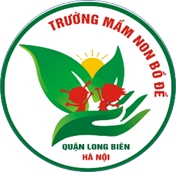 GIÁO DỤC PHÁT TRIỂN NHẬN THỨC
Khám phá : Một số danh lam thắng cảnh của Hà Nội
Lứa tuổi:Mẫu Giáo Nhỡ ( 4-5 tuổi)
Giáo viên: Nguyễn Thị Thu Hằng
1.ỔN ĐỊNH
Bài hát: Yêu Hà Nội
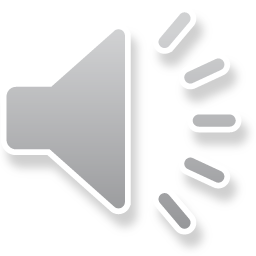 2. Khám phá danh lam thắng cảnh của Hà Nội
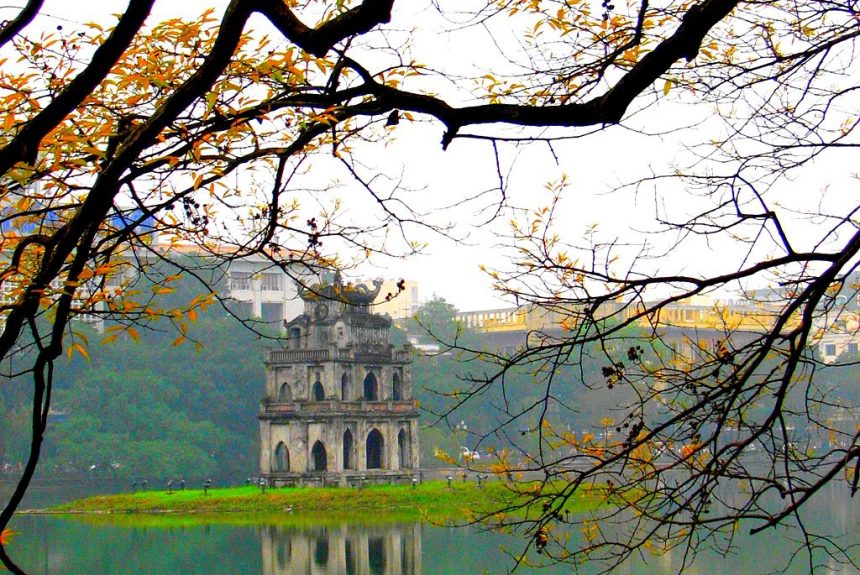 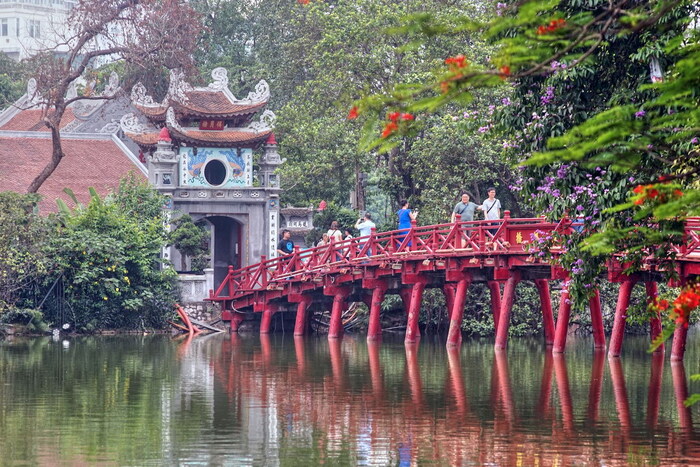 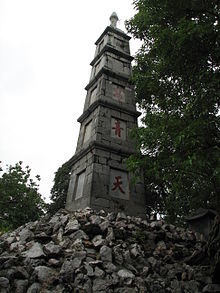 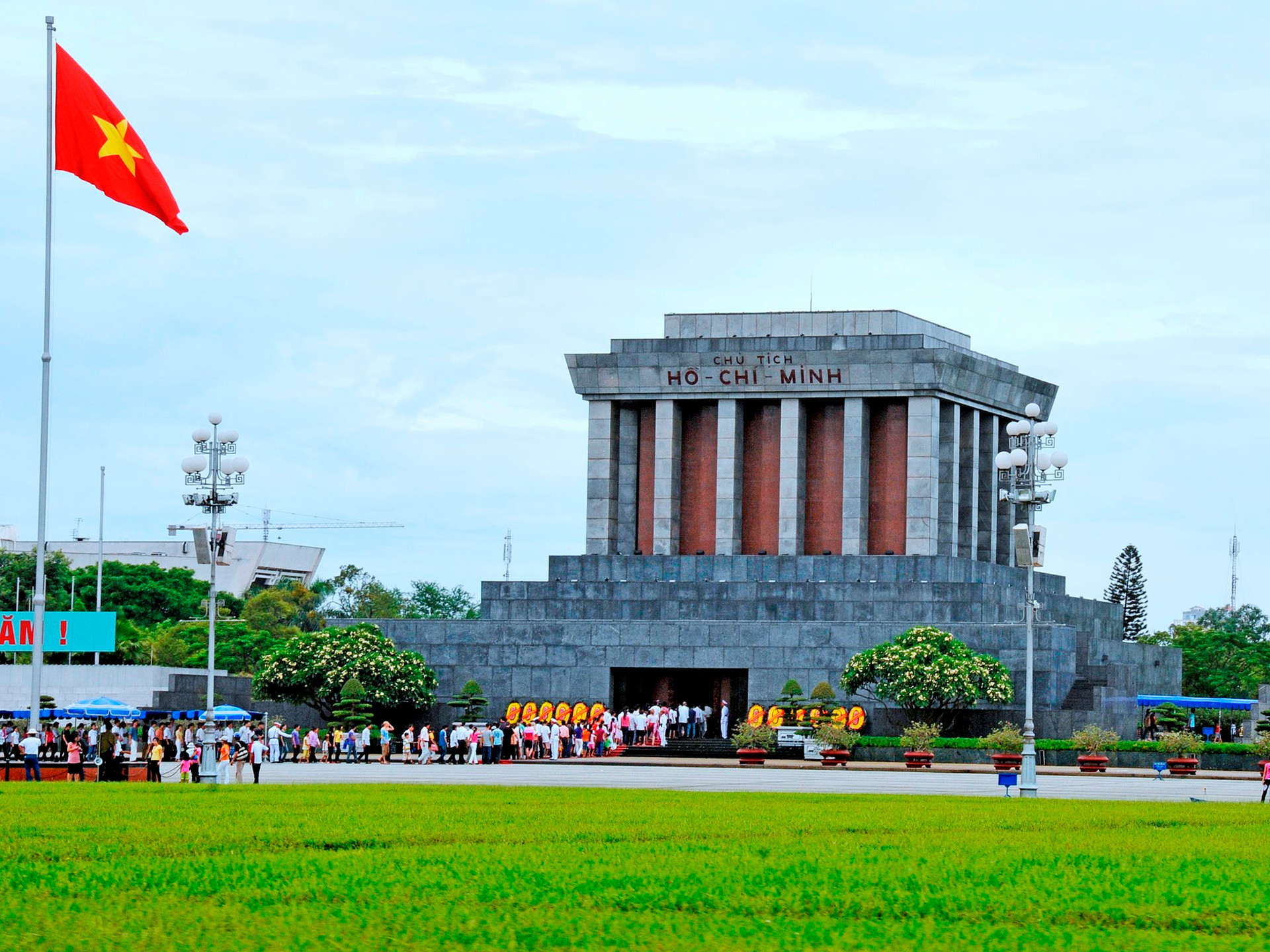 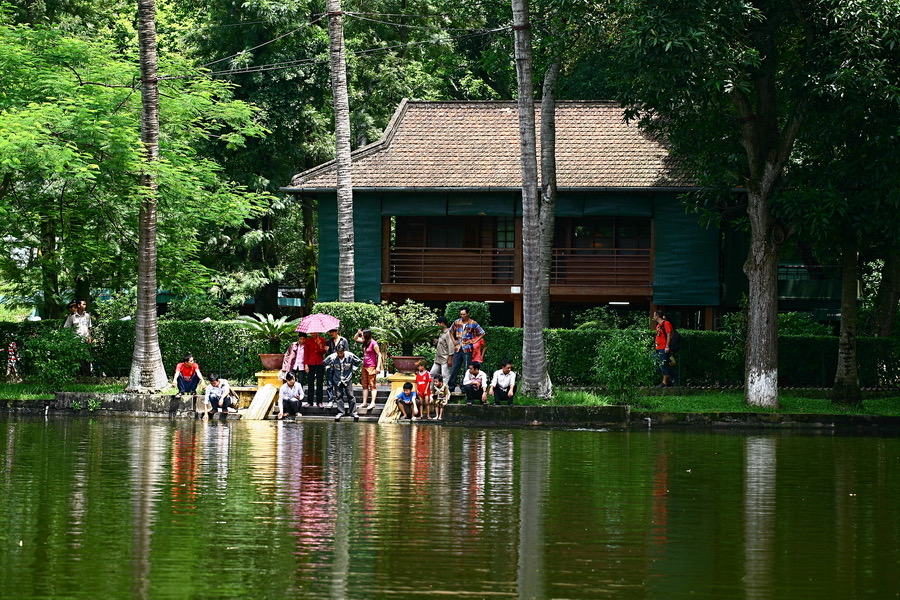 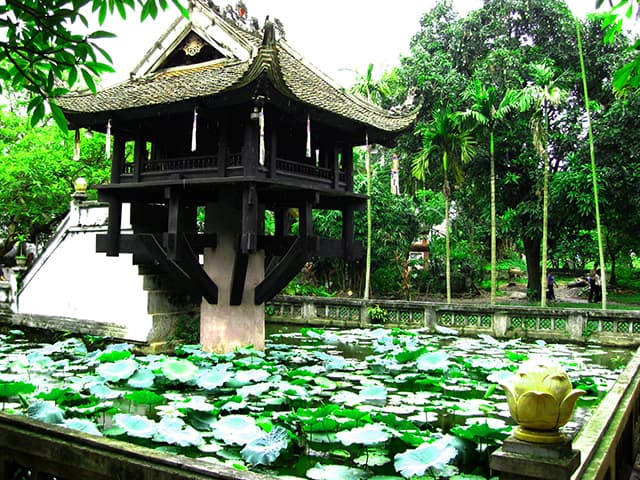 Xin chào và hẹn các con ở bài học sau